СКРИНИНГ КОЛОРЕКТАЛЬНОГО РАКА!
УЗ «8-я городская поликлиника»
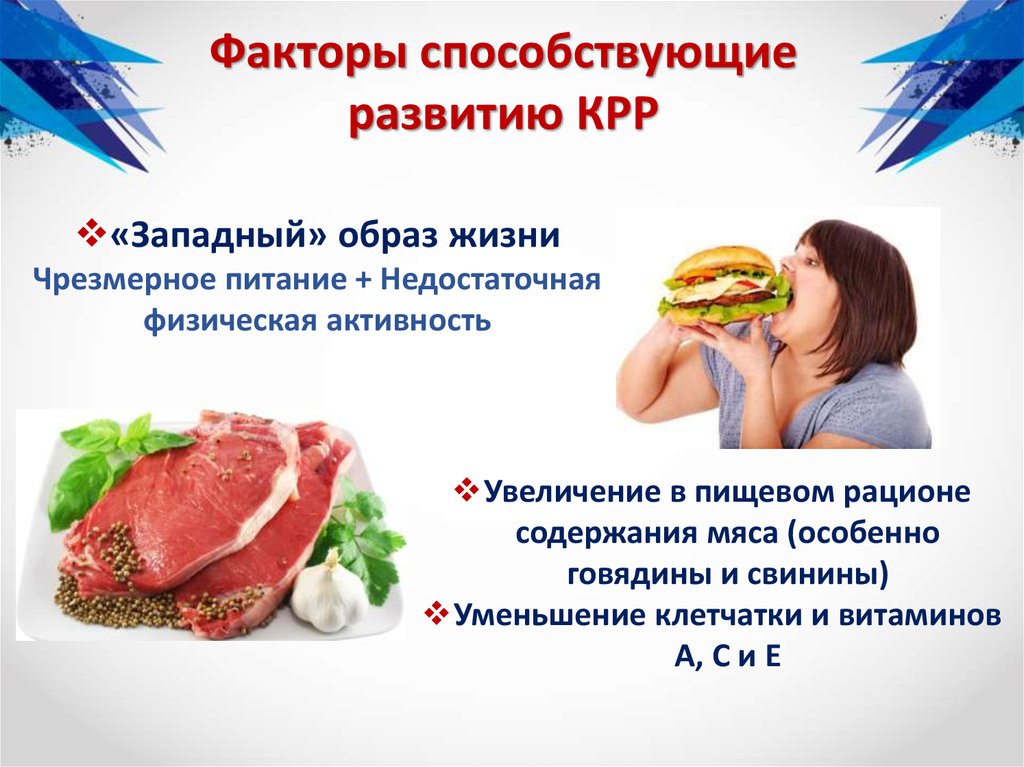 КРР (Колоректальный рак)  является третьим по частоте злокачественных новообразований в мире. 
Ежегодно во всём мире от колоректального рака умирает 
880 000  человек.
Ежегодно диагностируется  во всем мире около 1,8 миллиона новых случаев колоректального рака.
УВАЖАЕМЫЕ ПАЦИЕНТЫ!

В нашем учреждении осуществляется скрининг колоректального рака.

Если Вам 50-60 лет и Вы зарегистрированы на территории обслуживания УЗ «8-я городская поликлиника», Вы можете обратиться  в 215 кабинет, с 9:00 до 14:30 ежедневно (коме выходных дней). Так же  Вы можете связаться с медицинской сестрой  по телефону 
 8017-259-61-67 для получения информации.
Помимо 215 кабинета Вы также можете обратиться к старшим медицинским сестрам отделения врачей общей практики для получения информации.
ПОЗАБОТЬТЕСЬ О ВАШЕМ ЗДОРОВЬЕ  И 
ЗДОРОВЬЕ ВАШИХ БЛИЗКИХ!
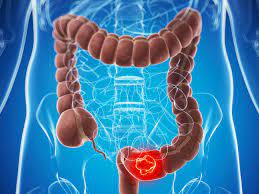 СКРИНИНГ 
РАКА ПРЕДСТАТЕЛЬНОЙ ЖЕЛЕЗЫ!
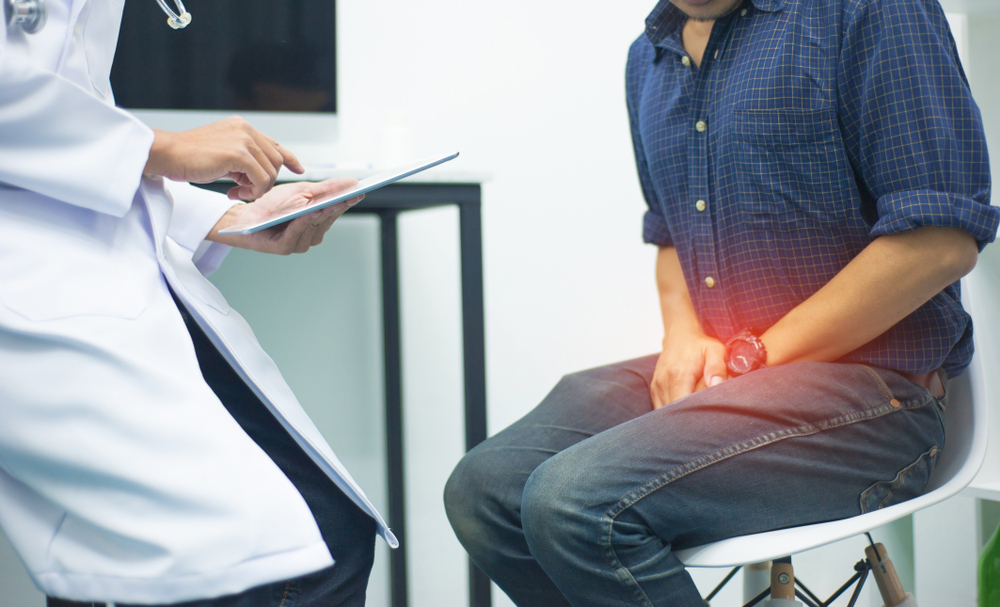 УЗ «8-я городская поликлиника»
Заболеваемость раком предстательной железы в РБ растёт быстрыми темпами. В настоящее время он занимает первое место по темпам прироста среди всех злокачественных новообразований. 
За последние 10 лет в РБ число ежегодно регистрируемых случаев рака простаты увеличилось в 3 раза!
В настоящее время РПЖ составляет 9,2% в структуре онкологической заболеваемости в Республике Беларусь и занимает 4-е место после рака лёгкого, кожи и желудка.
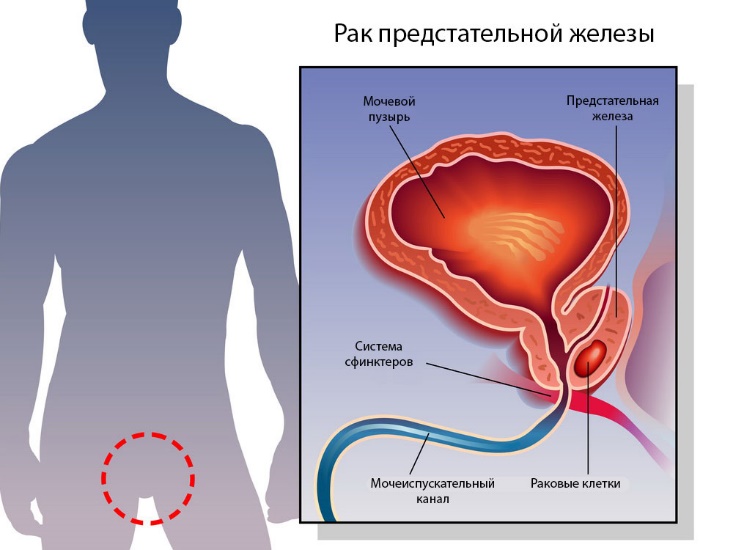 УВАЖАЕМЫЕ МУЖЧИНЫ!

В нашем учреждении осуществляется скрининг рака предстательной железы.

Если Вам 50-65 лет и Вы зарегистрированы на территории обслуживания УЗ «8-я городская поликлиника», Вы можете обратиться  в 215 кабинет, с 9:00 до 14:30 ежедневно (коме выходных дней). Так же Вы можете связаться с медицинской сестрой  по телефону 
 8017-259-61-67 для получения информации.
Помимо 215 кабинета Вы также можете обратиться к помощнику врача по амбулаторно-поликлинической помощи, участковой медицинской сестре  или фельдшеру отделения профилактики за направлением на анализ крови на ПСА.
ПОЗАБОТЬТЕСЬ О ВАШЕМ ЗДОРОВЬЕ  И 
ЗДОРОВЬЕ ВАШИХ БЛИЗКИХ!
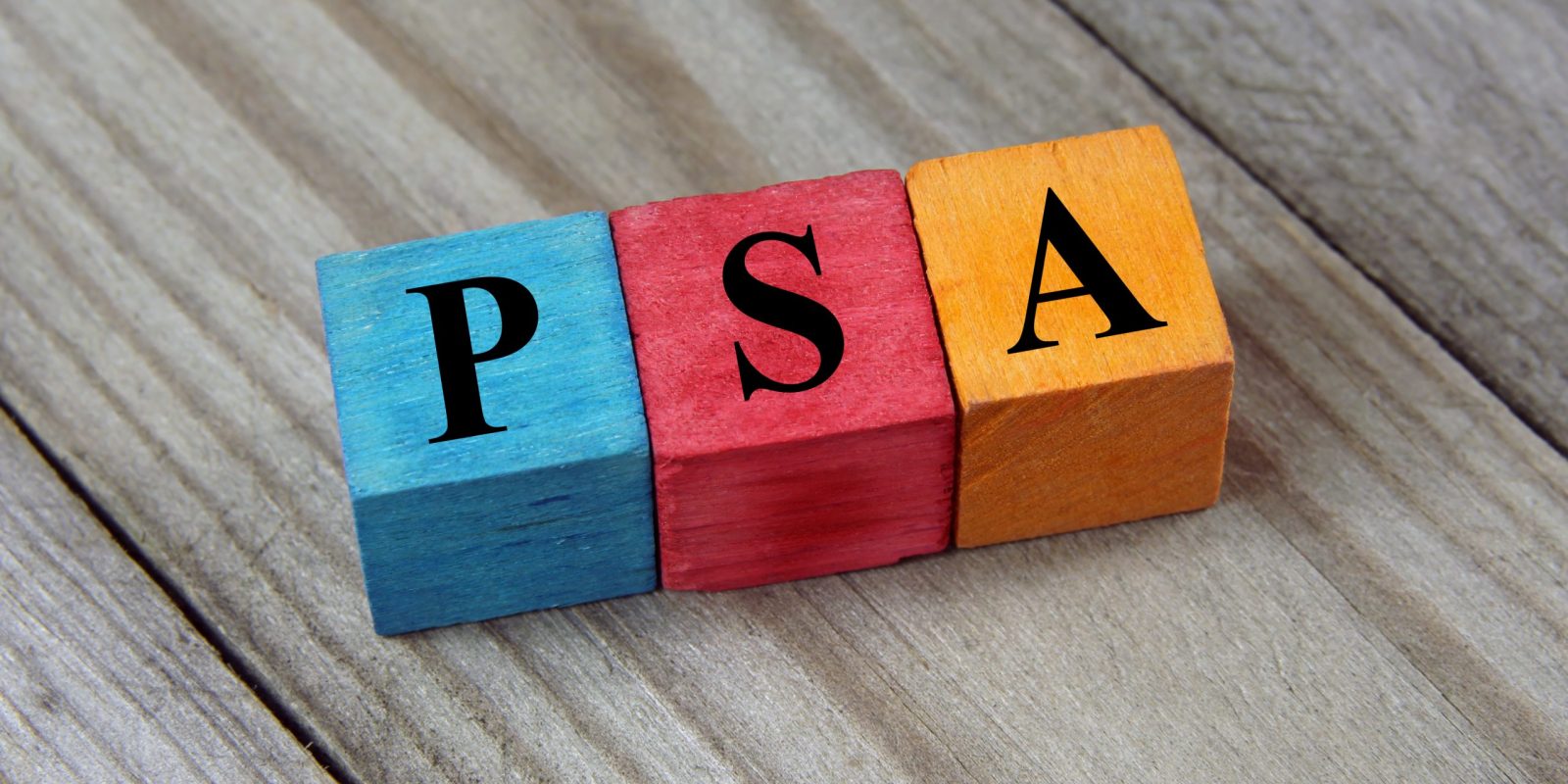 СКРИНИНГ 
РАКА МОЛОЧНОЙ ЖЕЛЕЗЫ И ШЕЙКИ МАТКИ
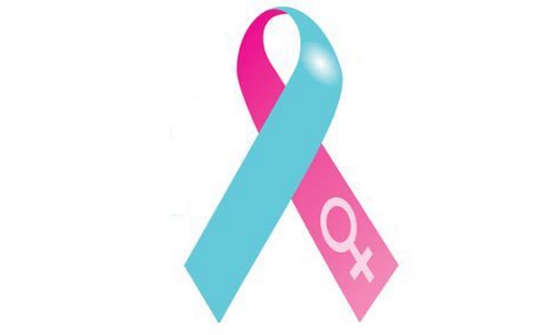 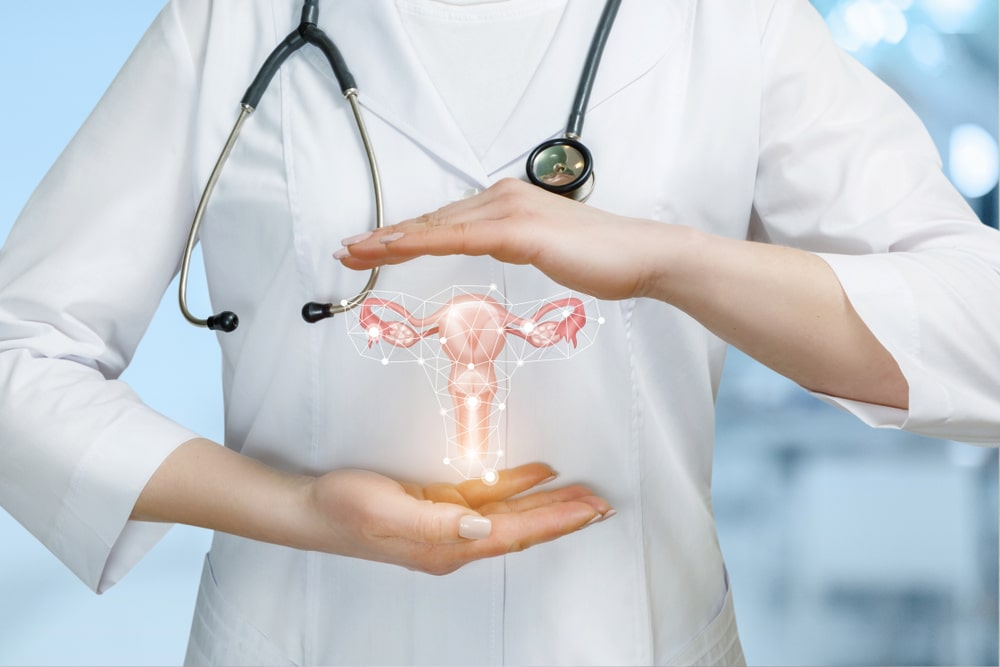 УЗ «8-я городская поликлиника»
Скрининг рака молочной железы в этом смысле – один из четырех методов профилактических обследований с научно доказанной эффективностью.
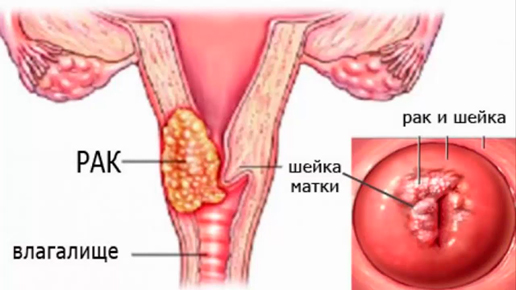 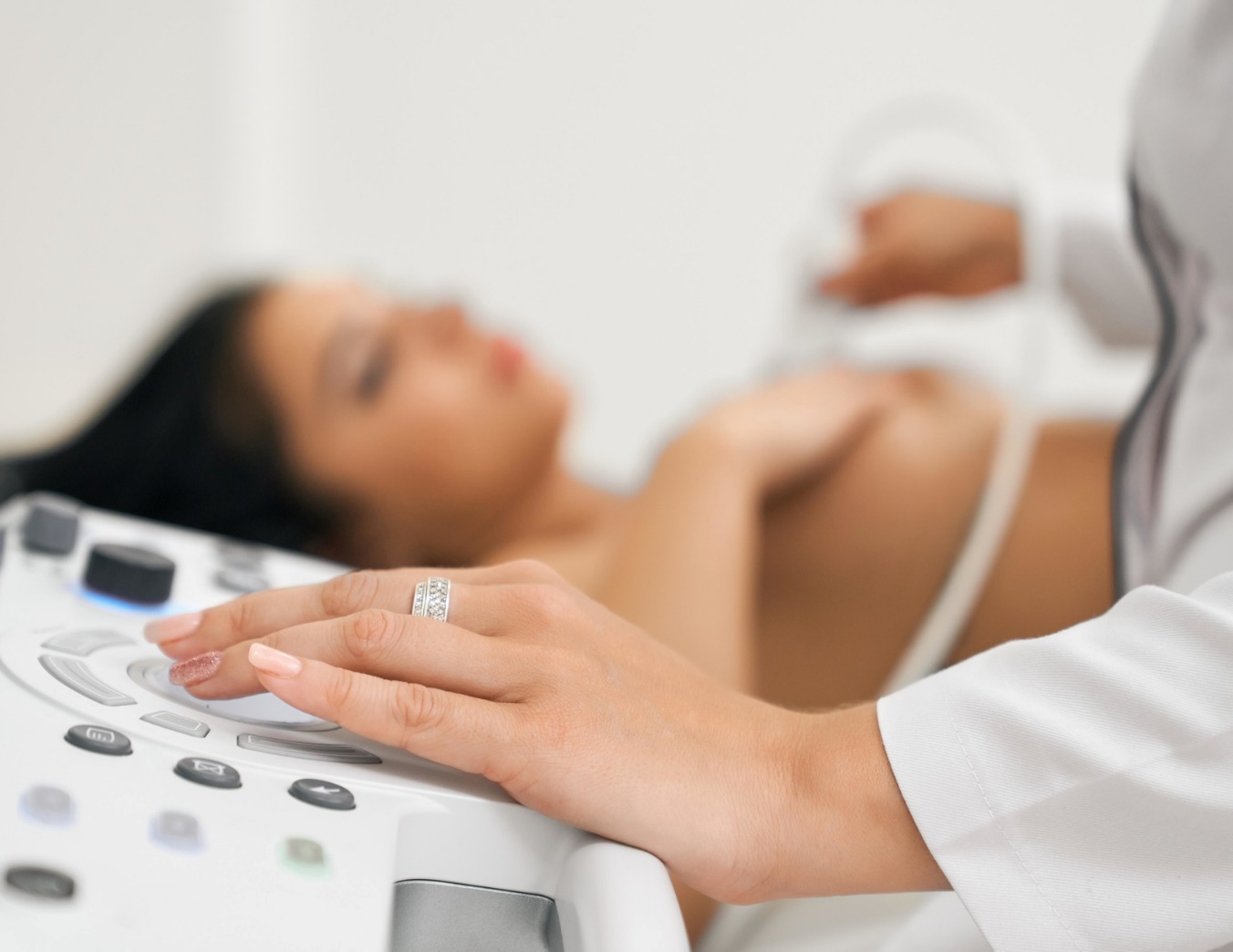 Рак шейки матки в структуре онкологической	
заболеваемости среди женского населения Республики Беларусь  занимает около 4%.
Учеными доказано, что причиной рака шейки матки является вирус папилломы человека (ВПЧ), который при половом контакте внедряется в эпителий шейки матки, вследствие чего в нем развиваются патологические	
изменения.
УВАЖАЕМЫЕ ЖЕНЩИНЫ!

В нашем учреждении осуществляется скрининг рака шейки матки .

Если Вам 30, 35, 40, 45, 50, 55, 60 лет и Вы зарегистрированы на территории обслуживания УЗ «8-я городская поликлиника», Вы можете обратиться  в женскую консультацию, с 8:00 до 19:30 ежедневно в 106 кабинет. Так же Вы можете связаться с медицинской сестрой  по телефону 
 8029-175-48-47.
УВАЖАЕМЫЕ ЖЕНЩИНЫ!

В нашем учреждении осуществляется скрининг рака молочной железы.

Если Вам 50-69 лет и Вы зарегистрированы на территории обслуживания УЗ «8-я городская поликлиника», Вы можете обратиться  в женскую консультацию на маммографическое исследование. Так же Вы можете связаться с медицинской сестрой  по телефону 
 8029-175-48-47.
ПОЗАБОТЬТЕСЬ О ВАШЕМ ЗДОРОВЬЕ  И 
ЗДОРОВЬЕ ВАШИХ БЛИЗКИХ!
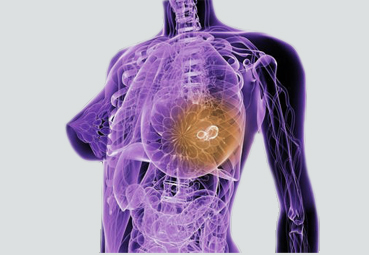